Edwin Webinar: MCAS ReportsOctober 3 & 7, 2019
We’ll cover –
An overview of state results and the interim graduation standard.
The MCAS Assessments Reports 
Achievement Analysis: scaled scores; achievement levels; SGP; student groups
Achievement Analysis—Student Level
Curriculum Analysis
Growth Analysis
Item Analysis
Where to find reports; how to run them; scenarios for use
2
English Language Arts Achievement Results
2019 ELA by Grade
2017–2019 Change
3
Mathematics Achievement Results
2019 Mathematics by Grade
2017–2019 Change
4
Science and Technology/Engineering
2019 Next-Generation Gr. 5 & 8
Legacy Grade 10
5
Statistical Linking Model (ELA)
13% Exceeding Expectations
48% Meeting Expectations
% of students
31% Partially Meeting Expectations
8% Not Meeting Expectations
6
Zooming in on the Pass/Fail Line (ELA)
Partially Meeting Expectations
472
240
470
EPP 
required
% of students
5%  Passing & Not Meeting
         Expectations
455
220
3% Not Passing & Not Meeting
         Expectations
440
200
7
MCAS Reports Show Results for Enrolled as of Most Recent SIMS Collection, and Currently Claimed Students
MCAS reports provide Results at the following levels:
Student; School; District; State
Use them to answer questions such as – 
At the student level: How did my transfer students perform on prior MCAS tests? Which students should be placed in an AP course of study? Which high school students need to complete an EPP?
At the school level: How did my school perform overall, and on individual items, in comparison to other schools in the district? In comparison to students across the state?
At the district level: Which domain/cluster/standards should we prioritize for professional development or curriculum alignment?
8
From the Edwin home page –
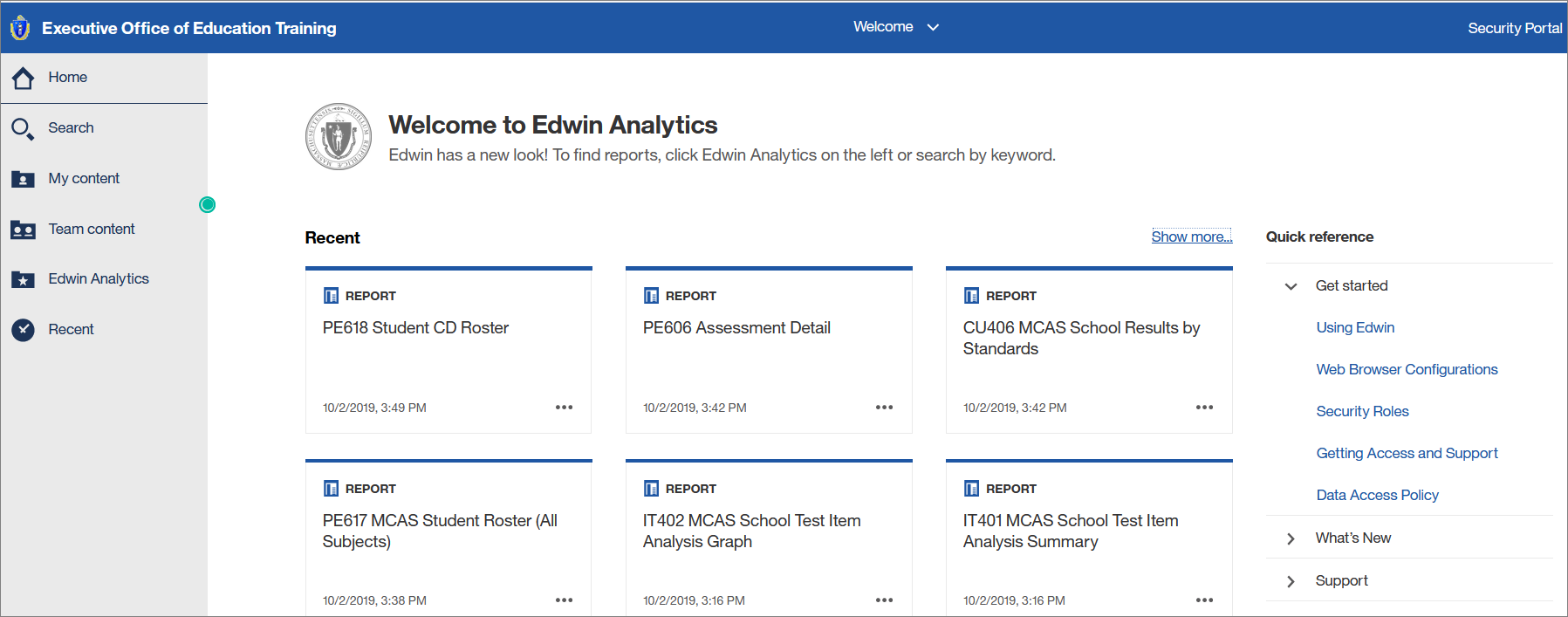 9
Select Edwin Analytics  Assessments  MCAS
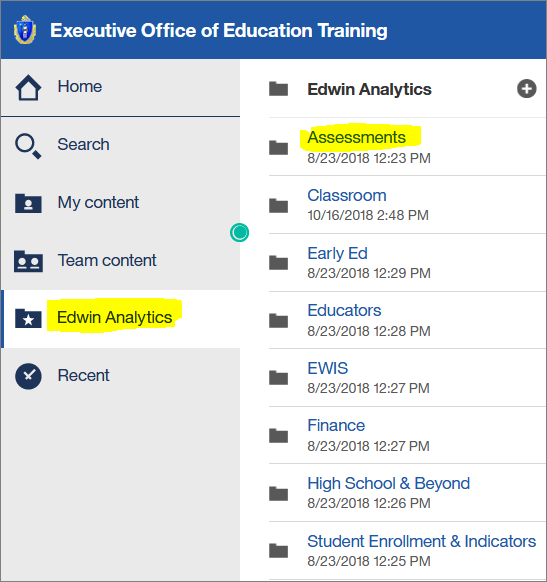 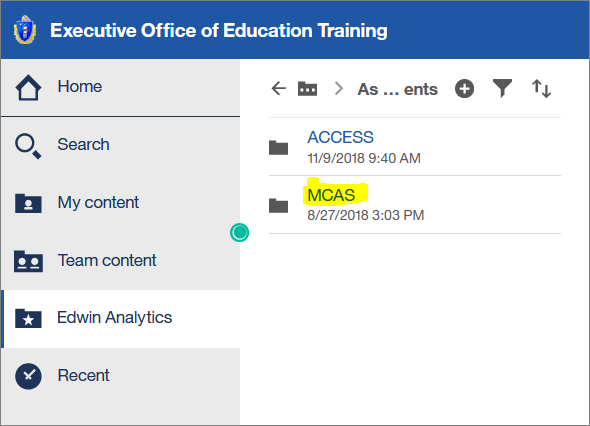 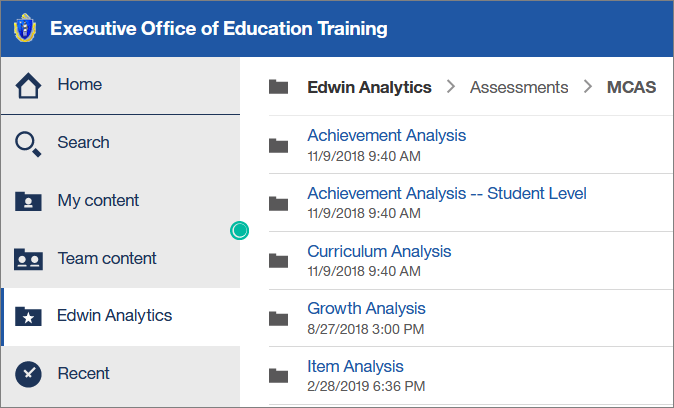 10
Achievement Analysis: PE405 Achievement Distribution by Year
Legacy and next-generation MCAS tests are reported using 
different scales and achievement levels (high school example)
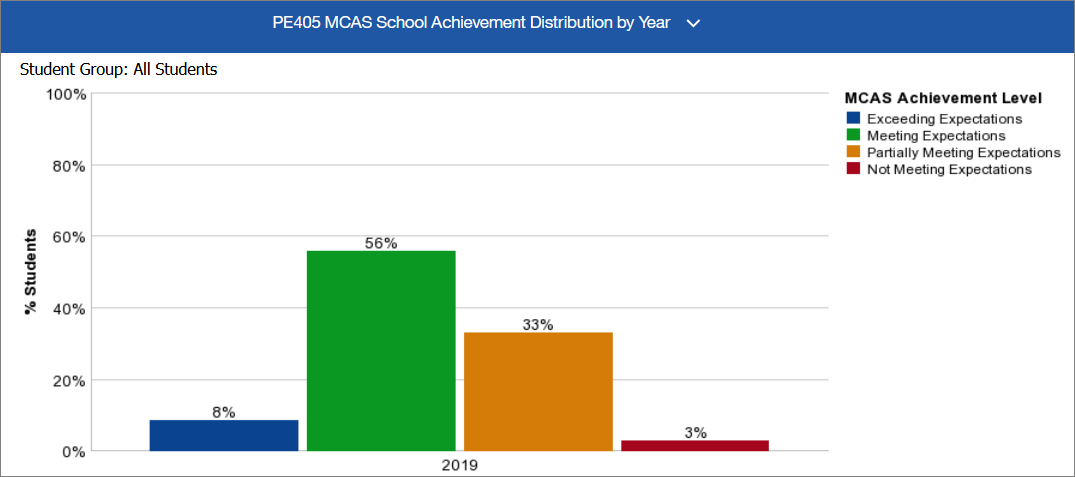 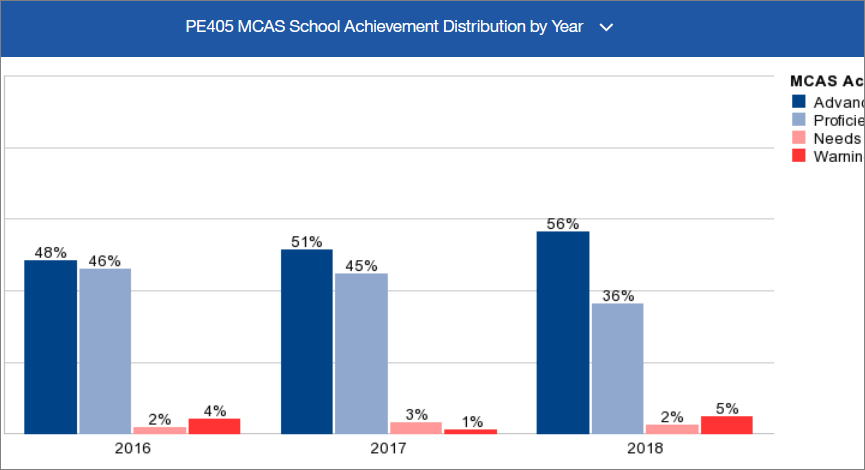 11
Achievement Analysis: PE405 Achievement Distribution by Year
The table for a sample high school (below the bar graphs) shows legacy and next-generation test history; mean/median SGP can be used as a reliable measure across assessments.
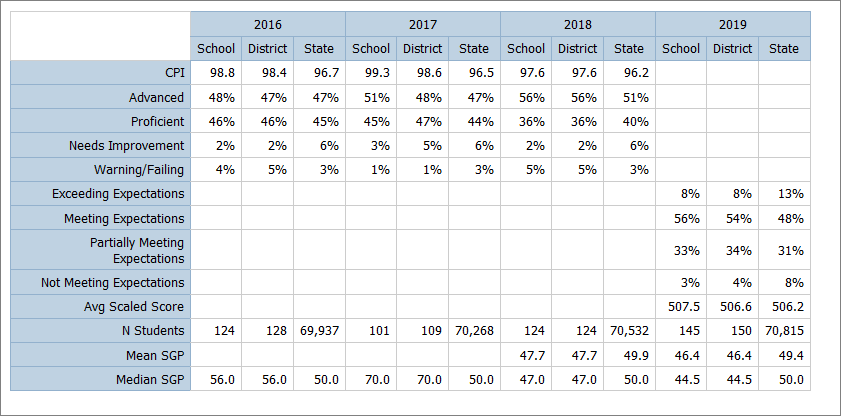 12
Achievement Analysis: PE405 Achievement Distribution by Year
The table for a sample middle school (below the bar graphs) shows legacy and next-generation test history; mean/median SGP can be used as a reliable measure across assessments.
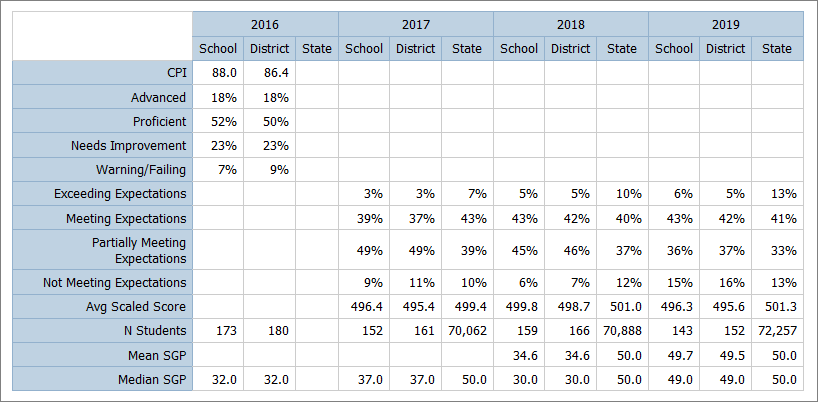 13
Achievement Analysis—Student Level: PE618 Student CD Roster
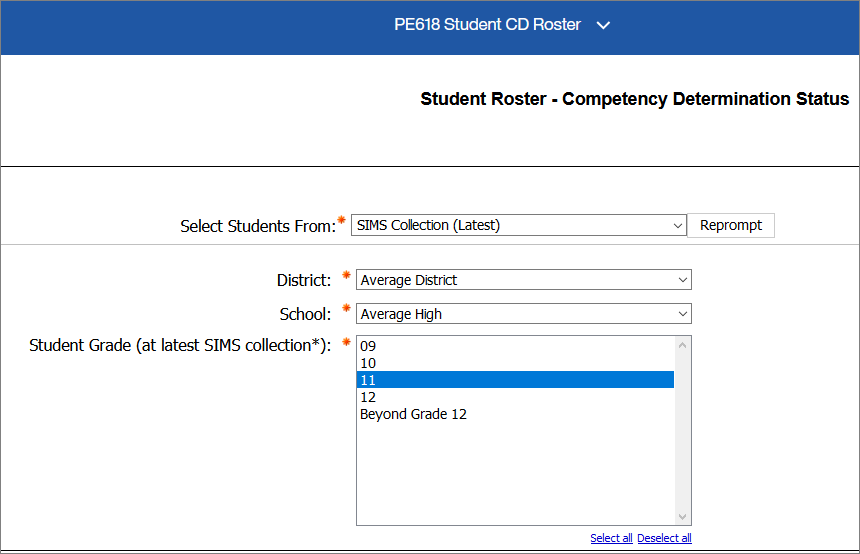 Which students have not earned the Competency Determination?
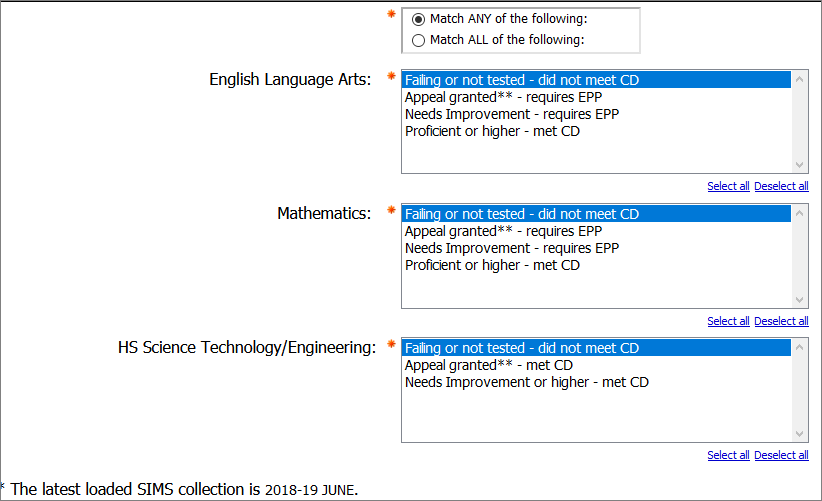 14
Which students have not earned the Competency Determination?
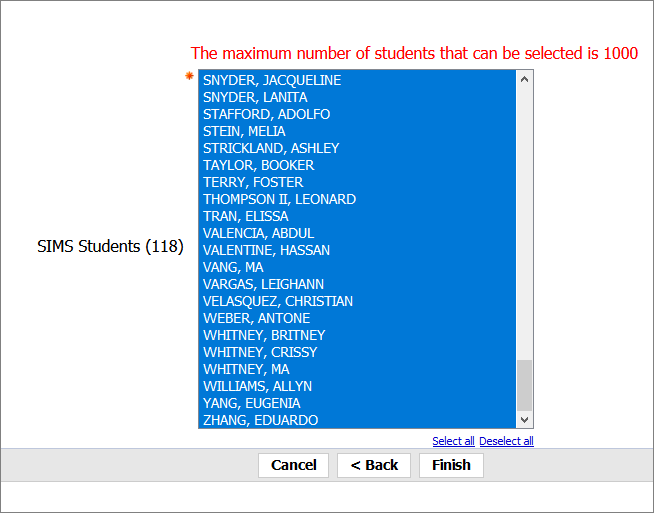 For this sample dataset, as of June 2019 SIMS, 118 grade 10 students have not met the MCAS testing requirement in one or more subjects.
15
Which students have not earned the Competency Determination?
Legacy-to-next-generation scaled score conversion table, available at http://www.doe.mass.edu/mcas/results.html
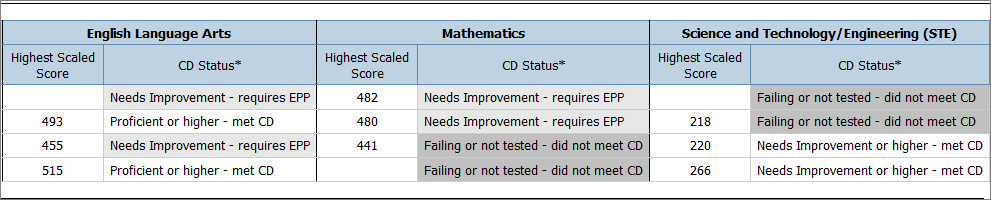 16
Achievement Analysis—Student Level: PE617 MCAS Student Roster
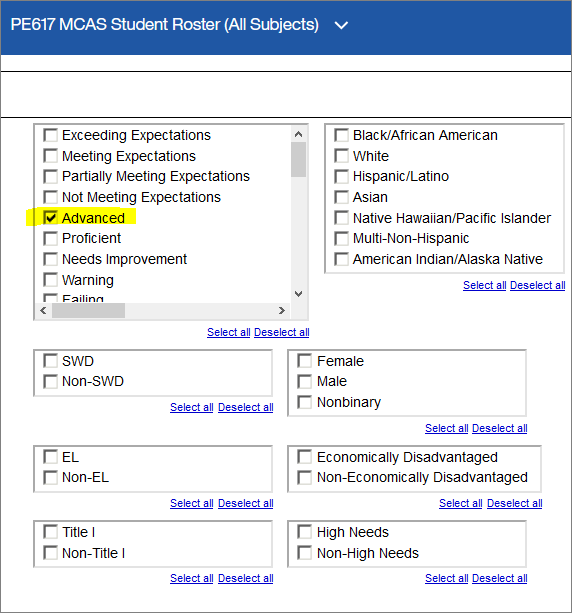 Which students may be eligible for the Adams Scholarship?
Filter the list of students who scored Advanced in at least one subject.
Click “Reprompt” to apply the filter, then click “Finish.”
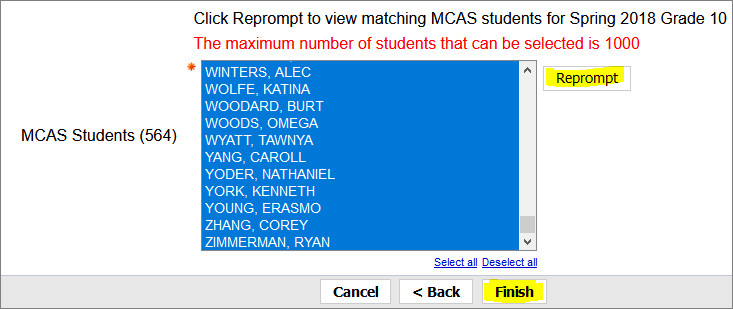 17
Which students may be eligible for the Adams Scholarship?
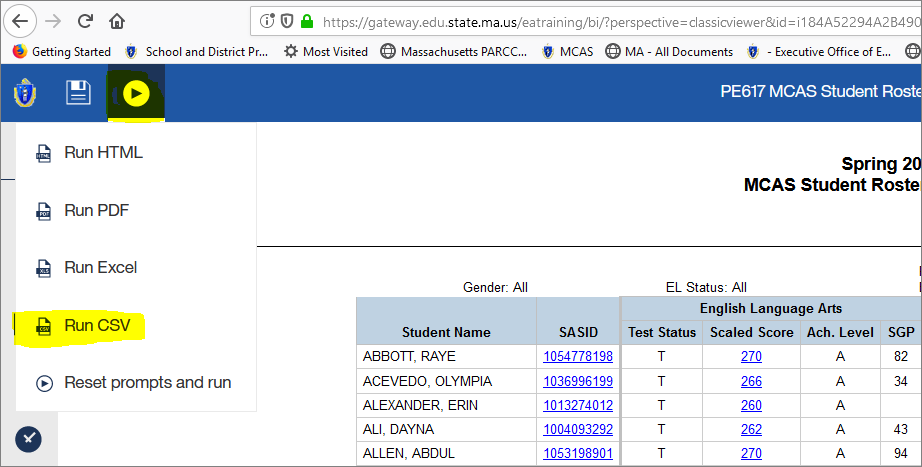 Select “CSV” from the RUN menu to open a file
Enter formula to calculate the total score across all tests
18
Which students may be eligible for the Adams Scholarship?
Create “Total Score” column: enter formula =sum(D2,H2,L2) in row 2.
Divide total # students by 4; note the number.
Sort Total Score in descending order
Scroll to the number (step 2) to see the top 25% cutoff score.
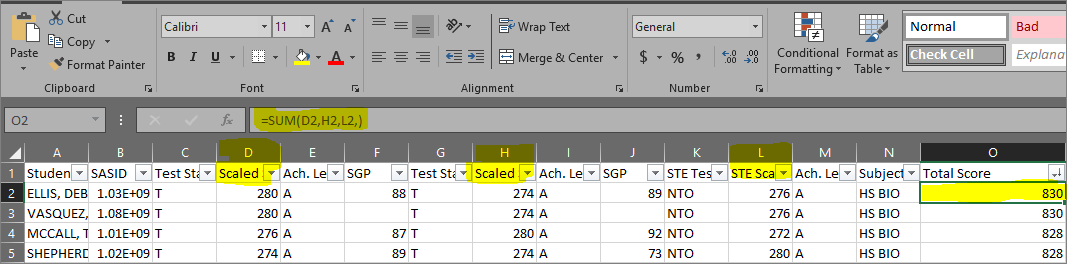 19
Growth Analysis—Student Growth Scatter Plot
Select “Enrolled on or after Oct 1st to view all students; 
Select “Enrolled on Oct 1st to view students reported on profiles and for accountability;
Select desired student groups (defaults to ALL).
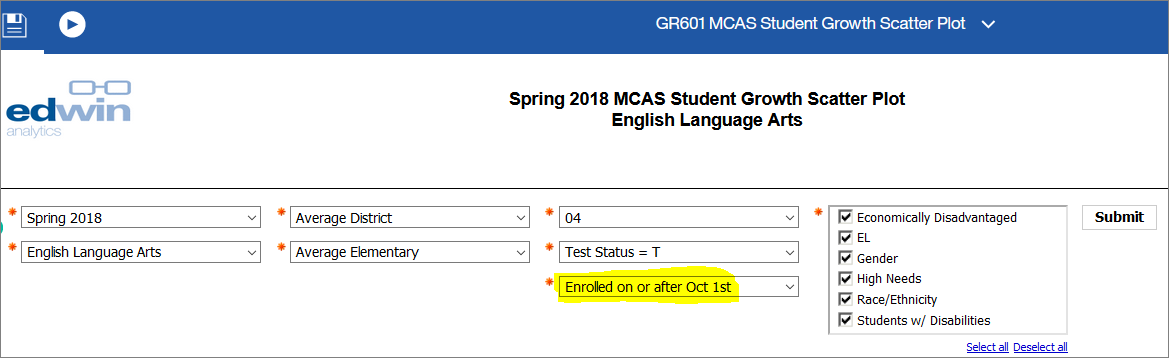 20
Growth Analysis—GR601 Student Growth Scatter Plot
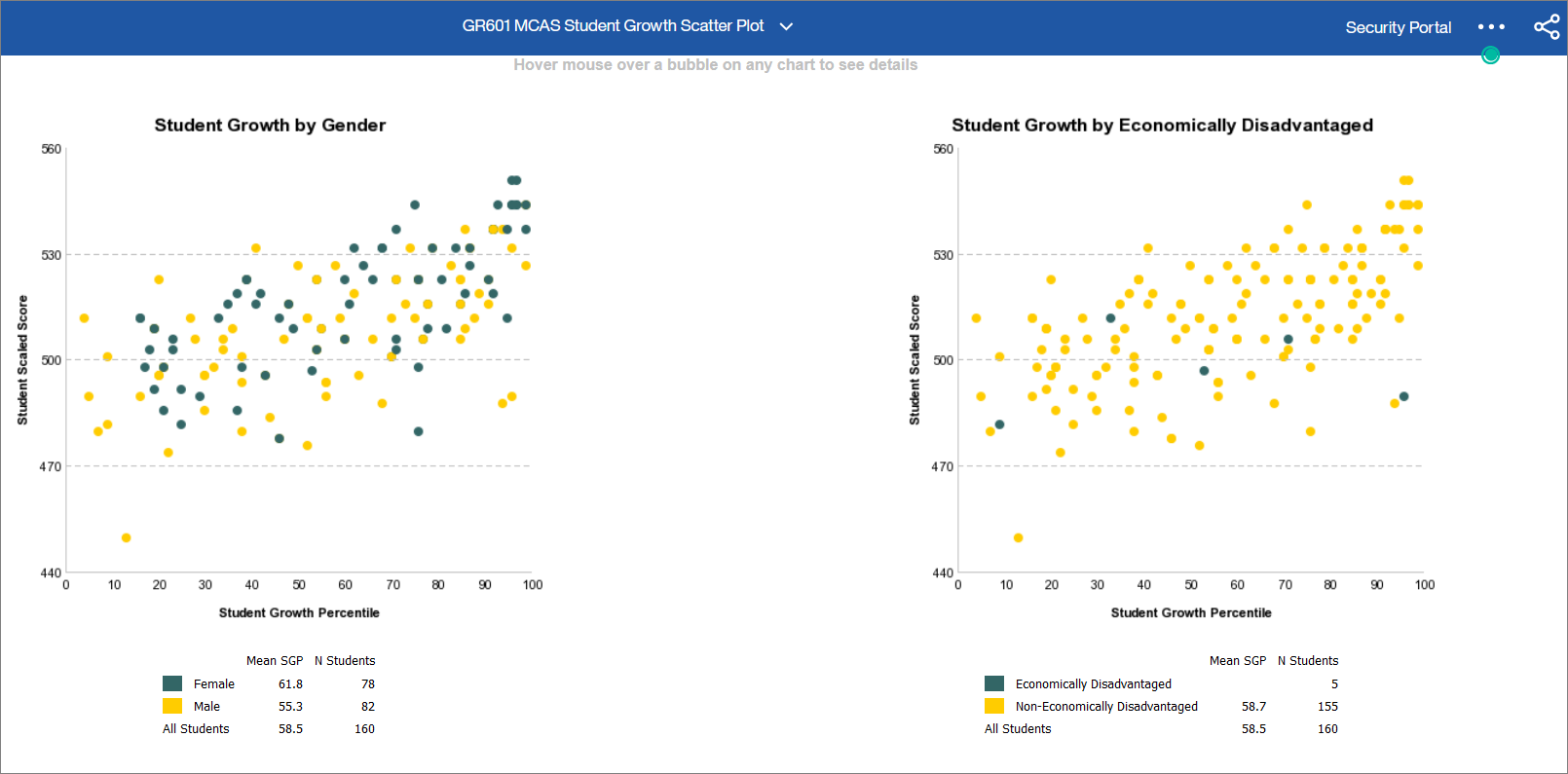 21
Growth Analysis—GR602 MCAS Student Growth Roster
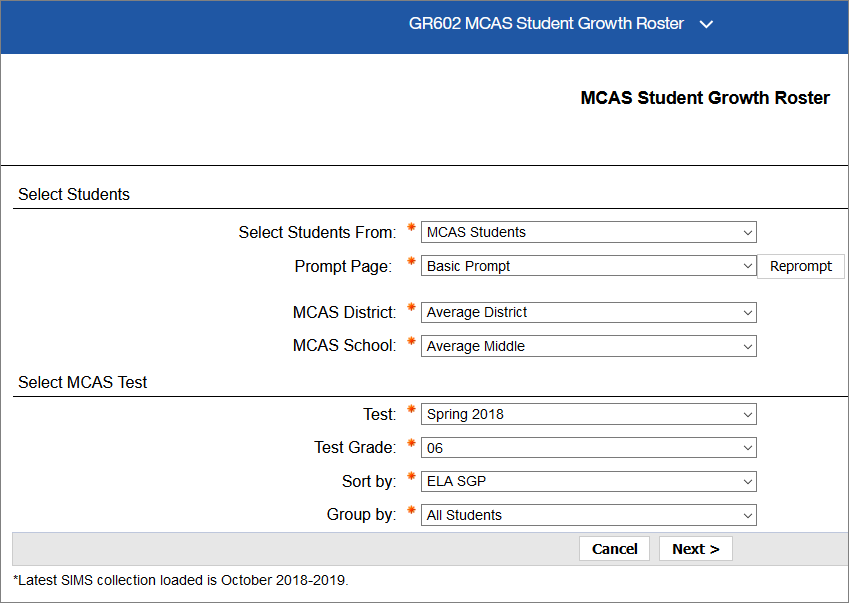 Spring 2019 SGP data loaded as of June 2019 SIMS;
Set “Select Students From” prompt to “Claimed Students” for transfer students who have been claimed.
22
Growth Analysis—GR602 MCAS Student Growth Roster
Which low growth students are at risk of falling behind?
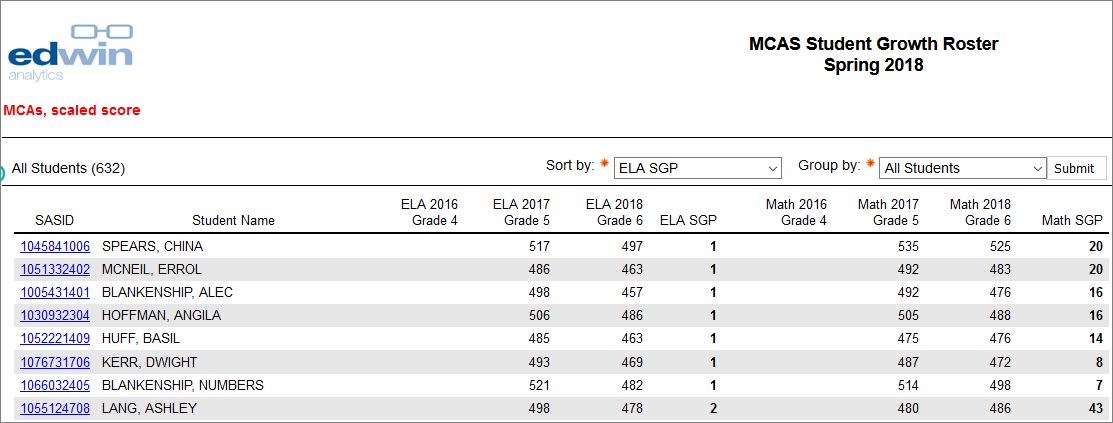 23
Item Analysis—IT402 MCAS School Test Item Analysis Graph
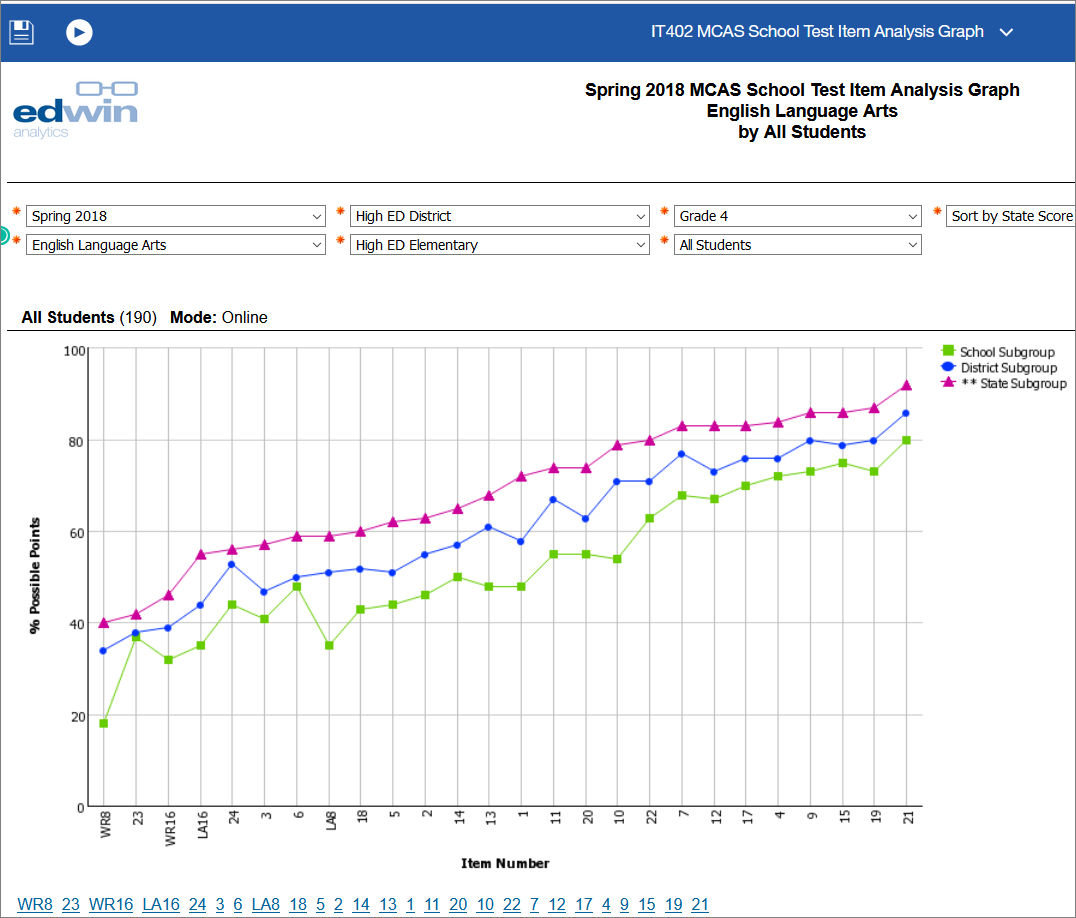 Graph of how students performed on easy and more difficult items, compared to other schools in my district and the state.
Sort by “State Score”
Click through to standard and digital item library
24
Item Analysis—IT401 MCAS School Test Item Analysis Summary
Table of how students performed on easy and more difficult items, compared to other schools in my district and the state.
Includes item description
Click through to standard and digital item library
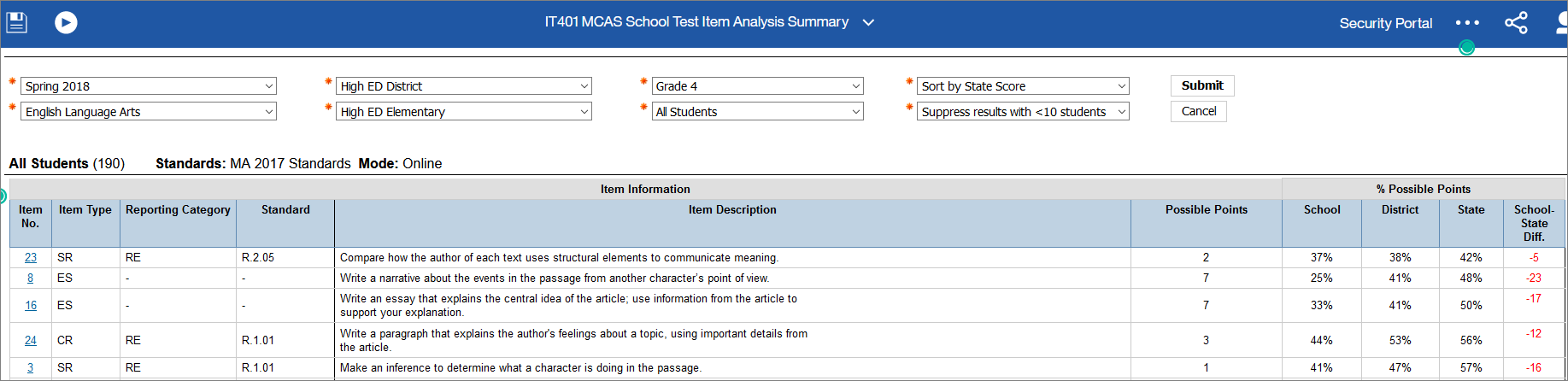 25
Available Resources
26
Questions? Comments? Ideas?
Contact Student Assessment 
mcas@doe.mass.edu 
781-338-3625